Lecture: Pipelining, Static ILP
Topics: wrap-up of pipelining impacts, static ILP approaches, 
                 scheduling, loop unrolling, software pipelines
1
Multicycle Instructions
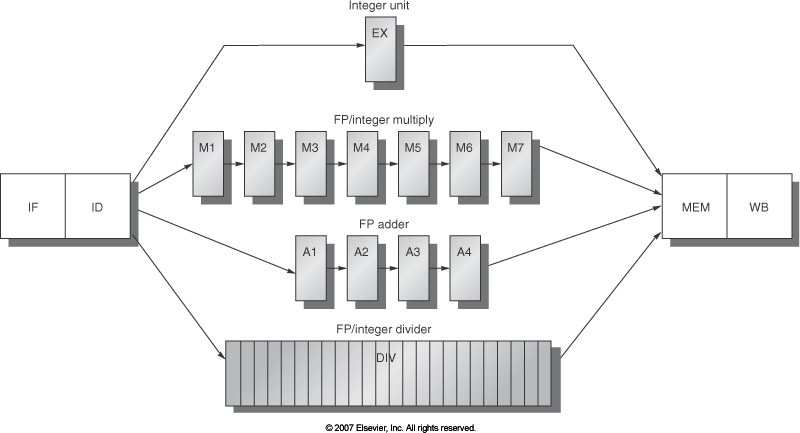 2
Effects of Multicycle Instructions
Potentially multiple writes to the register file in a cycle

 Frequent RAW hazards

 WAW hazards (WAR hazards not possible)

 Imprecise exceptions because of o-o-o instr completion

Note: Can also increase the “width” of the processor: handle
 multiple instructions at the same time: for example, fetch
 two instructions, read registers for both, execute both, etc.
3
Precise Exceptions
On an exception:
 must save PC of instruction where program must resume
 all instructions after that PC that might be in the pipeline
    must be converted to NOPs (other instructions continue
    to execute and may raise exceptions of their own)
 temporary program state not in memory (in other words,
    registers) has to be stored in memory
 potential problems if a later instruction has already
    modified memory or registers

 A processor that fulfils all the above conditions is said to
  provide precise exceptions (useful for debugging and of
  course, correctness)
4
Dealing with these Effects
Multiple writes to the register file: increase the number of
   ports, stall one of the writers during ID, stall one of the
   writers during WB (the stall will propagate)

 WAW hazards: detect the hazard during ID and stall the
   later instruction

 Imprecise exceptions: buffer the results if they complete
   early or save more pipeline state so that you can return to
   exactly the same state that you left at
5
Slowdowns from Stalls
Perfect pipelining with no hazards  an instruction
   completes every cycle (total cycles ~ num instructions)
   speedup = increase in clock speed = num pipeline stages

 With hazards and stalls, some cycles (= stall time) go by
   during which no instruction completes, and then the stalled
   instruction completes

 Total cycles = number of instructions + stall cycles

 Slowdown because of stalls = 1/ (1 + stall cycles per instr)
6
Pipelining Limits
Gap between indep instrs:  T + Tovh
Gap between dep instrs:  T + Tovh
Gap between indep instrs: 
                        T/3  + Tovh
Gap between dep instrs:  
                        T  +  3Tovh
A
B
C
A
B
C
Gap between indep instrs: 
                        T/6  + Tovh
Gap between dep instrs:  
                        T  +  6Tovh
A
B
C
D
E
F
A
B
C
D
E
F
Assume that there is a dependence where the final result of the
first instruction is required before starting the second instruction
7
Problem 2
Assume an unpipelined processor where it takes 5ns to
   go through the circuits and 0.1ns for the latch overhead.
   What is the throughput for 20-stage and 40-stage
   pipelines?  Assume that the P.O.P and P.O.C in the
   unpipelined processor are separated by 2ns.  Assume that
   half the instructions do not introduce a data hazard and
   half the instructions depend on their preceding instruction.
8
Problem 2
Assume an unpipelined processor where it takes 5ns to
  go through the circuits and 0.1ns for the latch overhead.
  What is the throughput for 1-stage, 20-stage and 50-stage
  pipelines?  Assume that the P.O.P and P.O.C in the
  unpipelined processor are separated by 2ns.  Assume that
  half the instructions do not introduce a data hazard and
  half the instructions depend on their preceding instruction.

 1-stage:  1 instr every 5.1ns
 20-stage:  first instr takes 0.35ns, the second takes 2.8ns
 50-stage:  first instr takes 0.2ns, the second takes 4ns
 Throughputs: 0.20 BIPS, 0.63 BIPS, and 0.48 BIPS
9
ILP
Instruction-level parallelism: overlap among instructions:
   pipelining or multiple instruction execution

 What determines the degree of ILP?
 dependences: property of the program
 hazards: property of the pipeline
10
Static vs Dynamic Scheduling
Arguments against dynamic scheduling:
 requires complex structures to identify independent
     instructions (scoreboards, issue queue)
 high power consumption
 low clock speed
 high design and verification effort
 the compiler can “easily” compute instruction latencies
     and dependences – complex software is always
     preferred to complex hardware (?)
11
Loop Scheduling
The compiler’s job is to minimize stalls

 Focus on loops: account for most cycles, relatively easy
   to analyze and optimize
12
Assumptions
Load: 2-cycles   (1 cycle stall for consumer)
 FP ALU: 4-cycles (3 cycle stall for consumer; 2 cycle stall
                                 if the consumer is a store)
 One branch delay slot
 Int ALU: 1-cycle (no stall for consumer, 1 cycle stall if the
                               consumer is a branch)
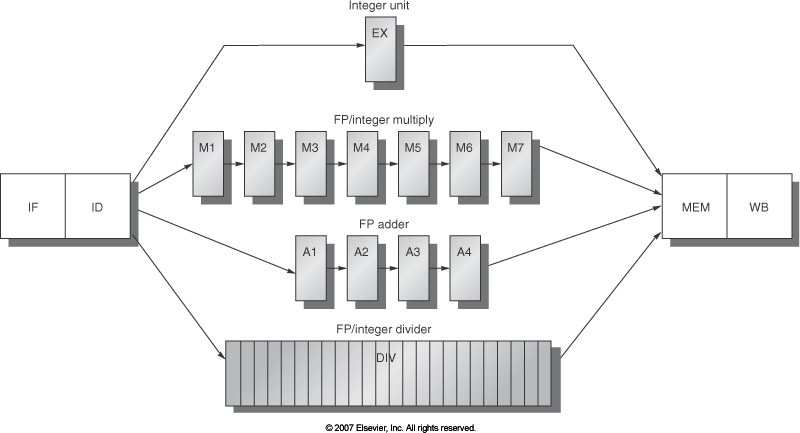 LD -> any : 1 stall
FPALU -> any: 3 stalls
FPALU -> ST : 2 stalls
IntALU -> BR : 1 stall
13
LD -> any : 1 stall
FPALU -> any: 3 stalls
FPALU -> ST : 2 stalls
IntALU -> BR : 1 stall
Loop Example
for (i=1000; i>0; i--)
    x[i] = x[i] + s;
Source code
Loop:    L.D         F0, 0(R1)          ; F0 = array element
              ADD.D    F4, F0, F2        ; add scalar
              S.D         F4, 0(R1)          ; store result
              DADDUI  R1, R1,# -8      ; decrement address pointer
              BNE        R1, R2, Loop    ; branch if R1 != R2
              NOP
Assembly code
14
LD -> any : 1 stall
FPALU -> any: 3 stalls
FPALU -> ST : 2 stalls
IntALU -> BR : 1 stall
Loop Example
for (i=1000; i>0; i--)
    x[i] = x[i] + s;
Source code
Loop:    L.D         F0, 0(R1)          ; F0 = array element
              ADD.D    F4, F0, F2        ; add scalar
              S.D         F4, 0(R1)          ; store result
              DADDUI  R1, R1,# -8      ; decrement address pointer
              BNE        R1, R2, Loop    ; branch if R1 != R2
              NOP
Assembly code
Loop:    L.D         F0, 0(R1)          ; F0 = array element
              stall
              ADD.D    F4, F0, F2        ; add scalar
              stall
              stall
              S.D         F4, 0(R1)          ; store result
              DADDUI  R1, R1,# -8      ; decrement address pointer
              stall
              BNE        R1, R2, Loop    ; branch if R1 != R2
              stall
10-cycle
schedule
15
LD -> any : 1 stall
FPALU -> any: 3 stalls
FPALU -> ST : 2 stalls
IntALU -> BR : 1 stall
Smart Schedule
Loop:    L.D         F0, 0(R1)     
              stall
              ADD.D    F4, F0, F2   
              stall
              stall
              S.D         F4, 0(R1)     
              DADDUI  R1, R1,# -8 
              stall
              BNE        R1, R2, Loop
              stall
Loop:    L.D         F0, 0(R1)     
              DADDUI  R1, R1,# -8
              ADD.D    F4, F0, F2   
              stall
              BNE        R1, R2, Loop
              S.D         F4, 8(R1)
By re-ordering instructions, it takes 6 cycles per iteration instead of 10
 We were able to violate an anti-dependence easily because an
   immediate was involved
 Loop overhead (instrs that do book-keeping for the loop): 2
   Actual work (the ld, add.d, and s.d): 3 instrs
   Can we somehow get execution time to be 3 cycles per iteration?
16
LD -> any : 1 stall
FPMUL -> any: 5 stalls
FPMUL -> ST : 4 stalls
IntALU -> BR : 1 stall
Problem 1
for (i=1000; i>0; i--)
    x[i] = y[i] * s;
Source code
Loop:    L.D         F0, 0(R1)          ; F0 = array element
              MUL.D    F4, F0, F2        ; multiply scalar
              S.D         F4, 0(R2)          ; store result
              DADDUI  R1, R1,# -8      ; decrement address pointer
              DADDUI  R2, R2,#-8       ; decrement address pointer
              BNE        R1, R3, Loop    ; branch if R1 != R3
              NOP
Assembly code
How many cycles do the default and optimized schedules take?
17
LD -> any : 1 stall
FPMUL -> any: 5 stalls
FPMUL -> ST : 4 stalls
IntALU -> BR : 1 stall
Problem 1
for (i=1000; i>0; i--)
    x[i] = y[i] * s;
Source code
Loop:    L.D         F0, 0(R1)          ; F0 = array element
              MUL.D    F4, F0, F2        ; multiply scalar
              S.D         F4, 0(R2)          ; store result
              DADDUI  R1, R1,# -8      ; decrement address pointer
              DADDUI  R2, R2,#-8       ; decrement address pointer
              BNE        R1, R3, Loop    ; branch if R1 != R3
              NOP
Assembly code
How many cycles do the default and optimized schedules take?

Unoptimized:  LD  1s   MUL  4s  SD  DA  DA  BNE  1s   -- 12 cycles 

Optimized:  LD  DA  MUL  DA  2s  BNE  SD  -- 8 cycles
18
Loop Unrolling
Loop:    L.D         F0, 0(R1) 
              ADD.D    F4, F0, F2   
              S.D         F4, 0(R1)
              L.D         F6, -8(R1)
              ADD.D    F8, F6, F2
              S.D         F8, -8(R1)
              L.D         F10,-16(R1)
              ADD.D    F12, F10, F2
              S.D         F12, -16(R1)
              L.D          F14, -24(R1)
              ADD.D    F16, F14, F2
              S.D          F16, -24(R1)
              DADDUI  R1, R1, #-32
              BNE        R1,R2, Loop
Loop overhead: 2 instrs; Work: 12 instrs
 How long will the above schedule take to complete?
19
Scheduled and Unrolled Loop
Loop:    L.D         F0, 0(R1) 
              L.D         F6, -8(R1)
              L.D         F10,-16(R1)
              L.D          F14, -24(R1)
              ADD.D    F4, F0, F2  
              ADD.D    F8, F6, F2 
              ADD.D    F12, F10, F2
              ADD.D    F16, F14, F2
              S.D         F4, 0(R1)
              S.D         F8, -8(R1)
              DADDUI  R1, R1, # -32
              S.D         F12, 16(R1)
              BNE        R1,R2, Loop
              S.D         F16, 8(R1)
LD -> any : 1 stall
FPALU -> any: 3 stalls
FPALU -> ST : 2 stalls
IntALU -> BR : 1 stall
Execution time: 14 cycles or 3.5 cycles per original iteration
20
Loop Unrolling
Increases program size

 Requires more registers

 To unroll an n-iteration loop by degree k, we will need (n/k) 
   iterations of the larger loop, followed by (n mod k) iterations
   of the original loop
21
Automating Loop Unrolling
Determine the dependences across iterations: in the
   example, we knew that loads and stores in different iterations
   did not conflict and could be re-ordered

 Determine if unrolling will help – possible only if iterations
   are independent

 Determine address offsets for different loads/stores

 Dependency analysis to schedule code without introducing
   hazards; eliminate name dependences by using additional
   registers
22
LD -> any : 1 stall
FPMUL -> any: 5 stalls
FPMUL -> ST : 4 stalls
IntALU -> BR : 1 stall
Problem 2
for (i=1000; i>0; i--)
    x[i] = y[i] * s;
Source code
Loop:     L.D         F0, 0(R1)          ; F0 = array element
              MUL.D    F4, F0, F2        ; multiply scalar
              S.D         F4, 0(R2)          ; store result
              DADDUI  R1, R1,# -8      ; decrement address pointer
              DADDUI  R2, R2,#-8       ; decrement address pointer
              BNE        R1, R3, Loop    ; branch if R1 != R3
              NOP
Assembly code
How many unrolls does it take to avoid stall cycles?
23
LD -> any : 1 stall
FPMUL -> any: 5 stalls
FPMUL -> ST : 4 stalls
IntALU -> BR : 1 stall
Problem 2
for (i=1000; i>0; i--)
    x[i] = y[i] * s;
Source code
Loop:     L.D         F0, 0(R1)          ; F0 = array element
              MUL.D    F4, F0, F2        ; multiply scalar
              S.D         F4, 0(R2)          ; store result
              DADDUI  R1, R1,# -8      ; decrement address pointer
              DADDUI  R2, R2,#-8       ; decrement address pointer
              BNE        R1, R3, Loop    ; branch if R1 != R3
              NOP
Assembly code
How many unrolls does it take to avoid stall cycles?
Degree 2: LD LD MUL MUL DA DA 1s SD BNE SD
Degree 3: LD LD LD MUL MUL MUL DA DA SD SD BNE SD 
                   – 12 cyc/3 iterations
24
25